СТРАТЕГИЯ РАЗВИТИЯ КАФЕДРЫ 
гуманитарных наук и технологий

и.о. зав кафедрой ГНиТ
Л.Л. Мехришвили
Стратегия развития кафедры
I этап – 2017-2018 уч. год – модернизация образовательной учебно-методической деятельности
 II этап – 2018-2019 уч. год – адаптация научно-методической и научно-методологической деятельности
IIIэтап – 2019-2020 уч. год –  реализация деятельности по организации внешнего взаимодействия
Цель – создание целостной культурно-образовательный среды в университете, формирующей условия  для подготовки современного инженера, готового к решению сложных социотехнических проблем, обладающего развитыми Soft skills и имеющего сознание гуманистического типа.
Программа гуманитаризации инженерного образования опорного университета
(диалоговая площадка опорных ВУЗов)
2
Развитие кадрового потенциала кафедры ГНиТ
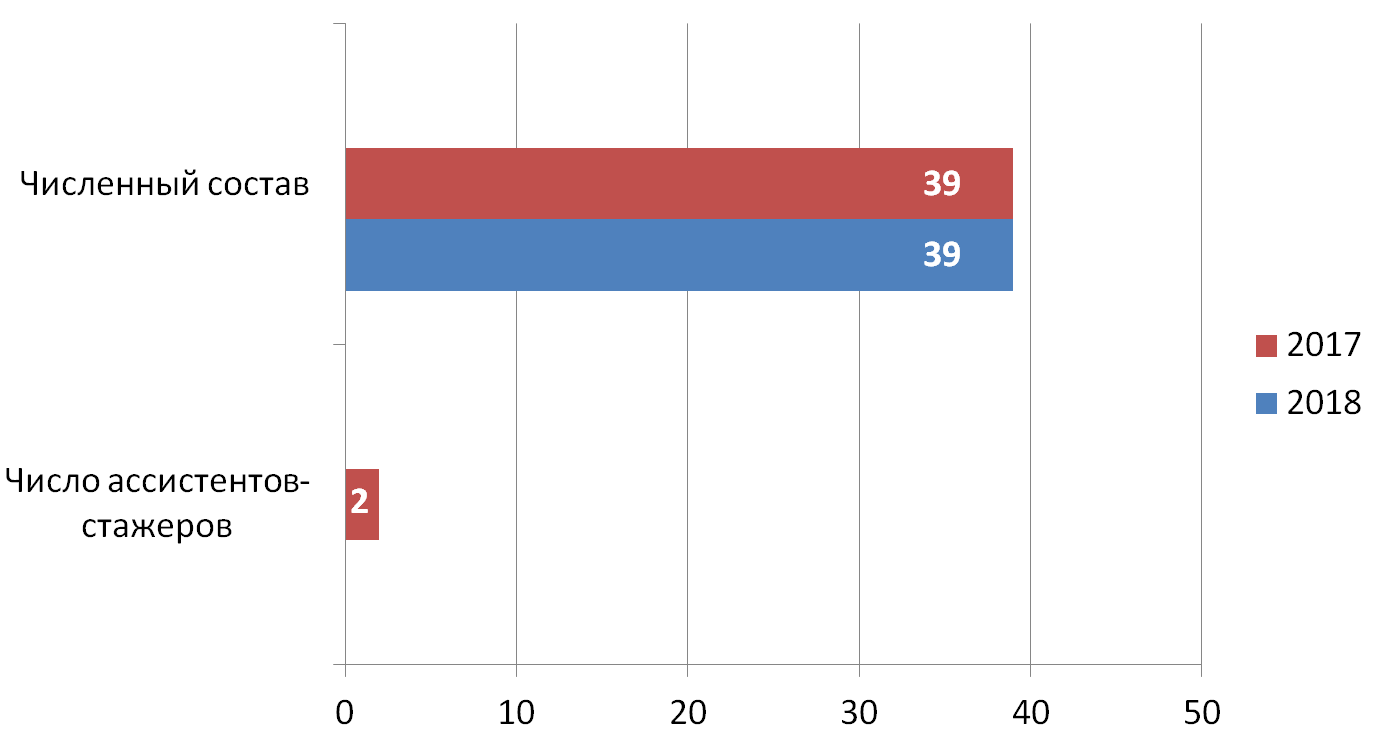 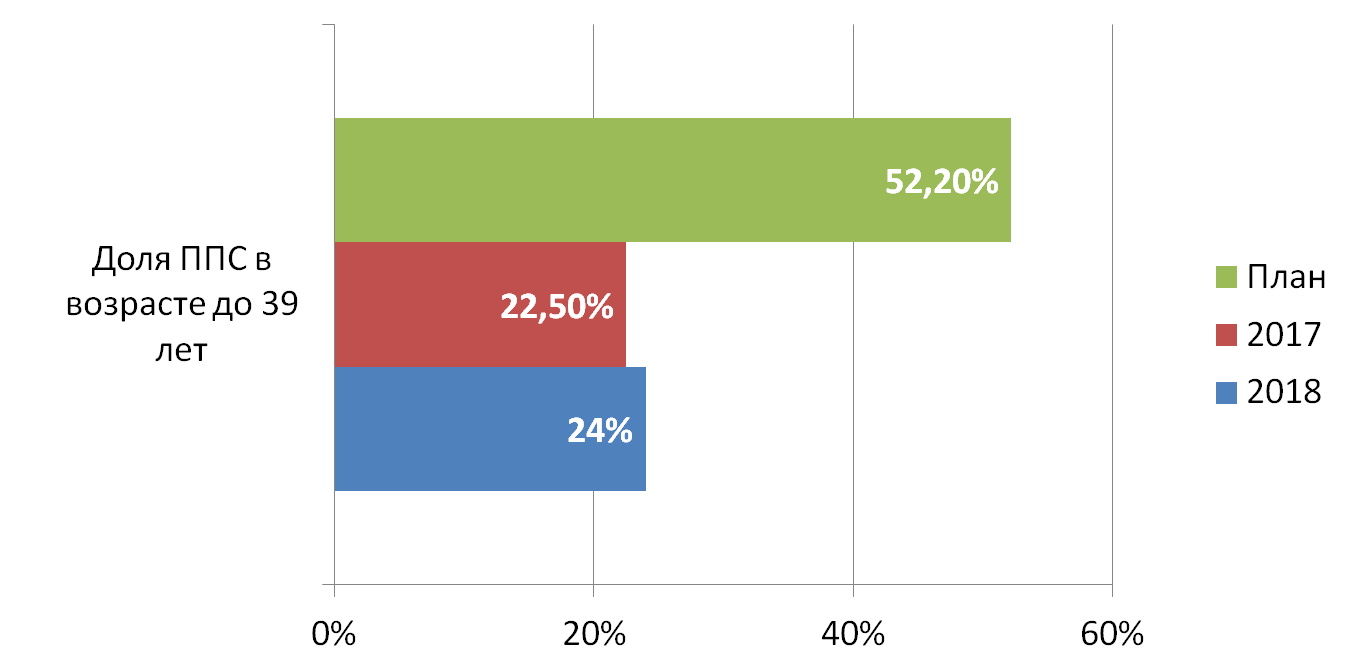 КАДРОВЫЙ РЕЗЕРВ:
Кадровый резерв:
Батурин Даниил Антонович – к.ф.н, ассистент-стажер
Жаринов Семен Александрович – ассистент-стажер

Административно-управленческий резерв:
Карнаухов Игорь Александрович
Касимов Руслан Харисович
3
Развитие научного потенциала кафедры ГНиТ
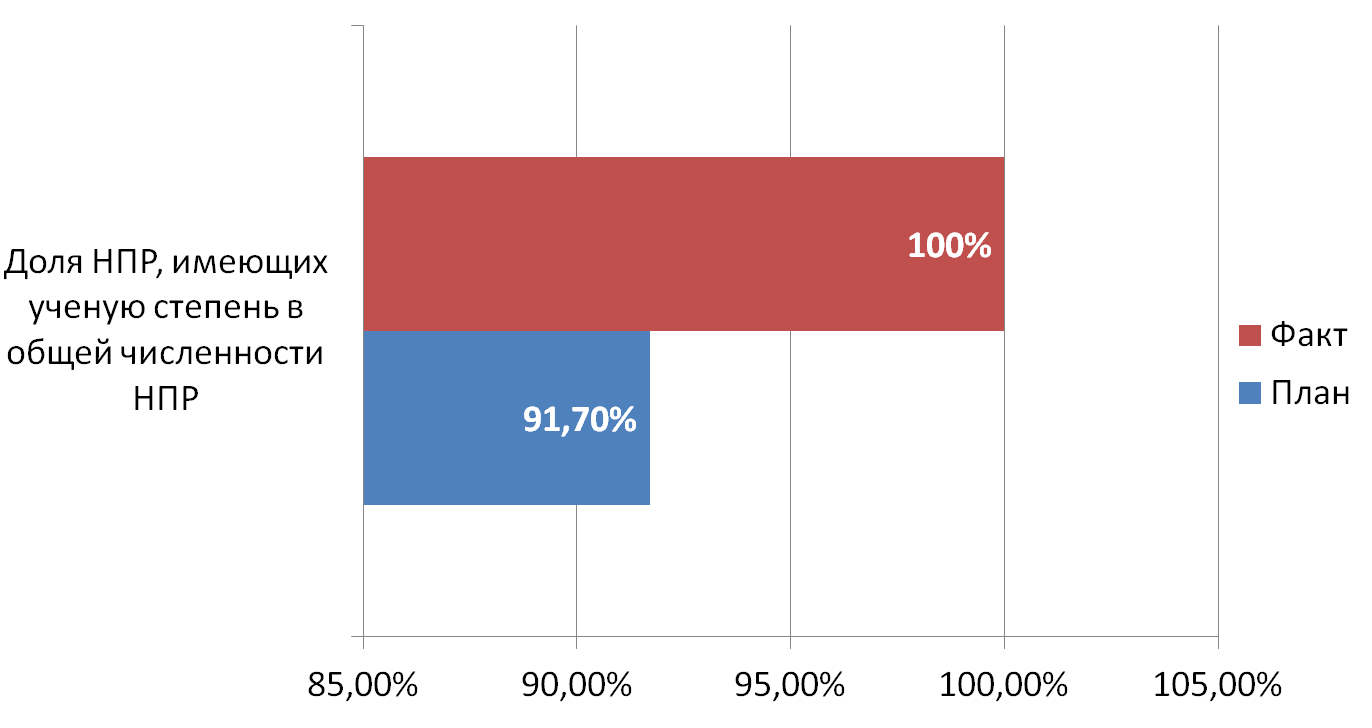 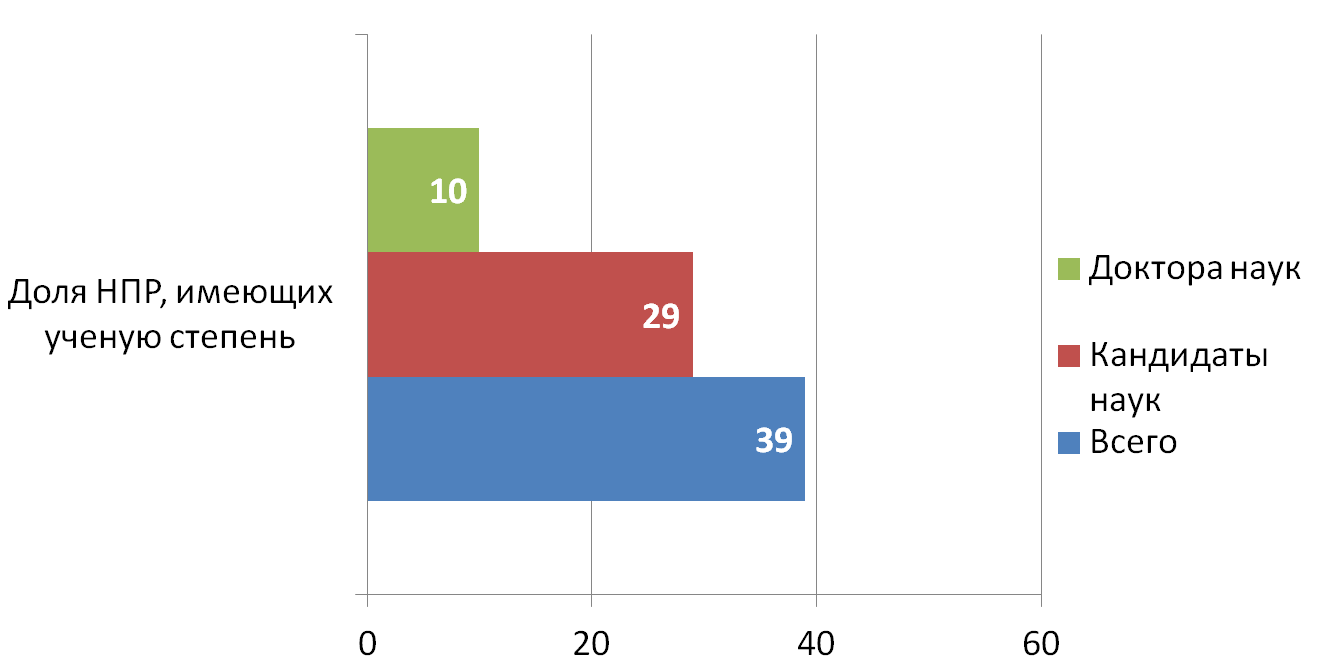 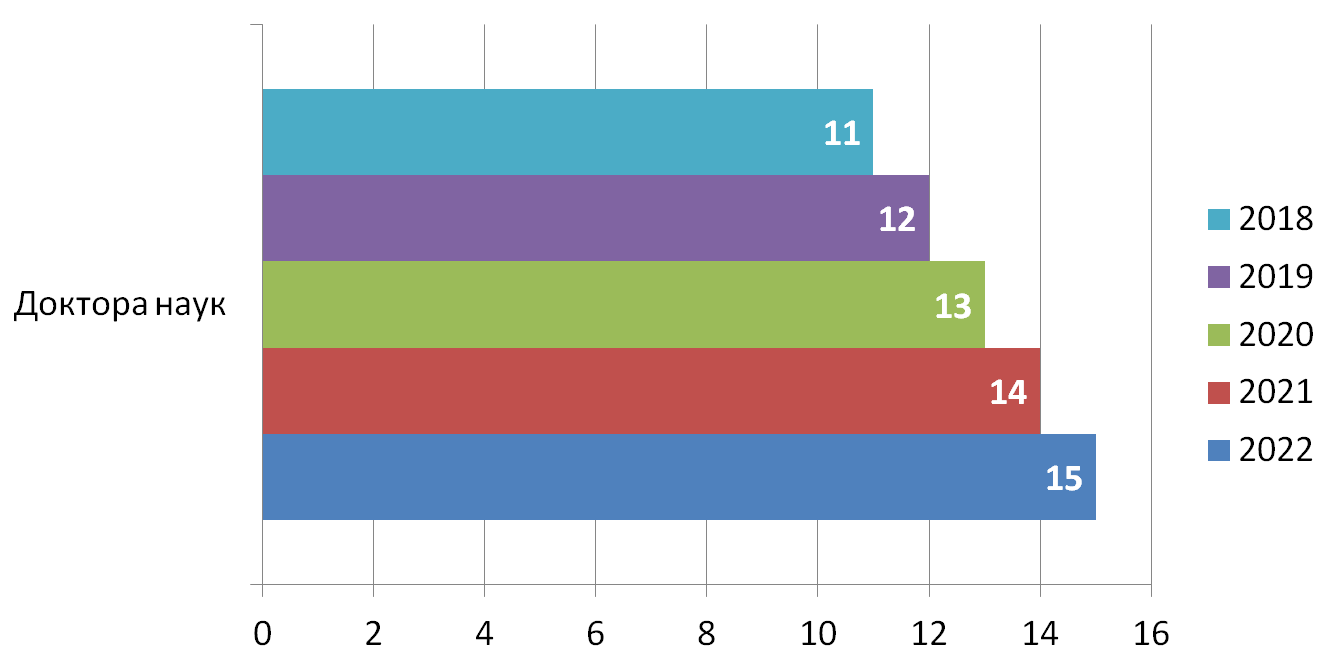 ПОВЫШЕНИЕ ОСТЕПЕНЕННОСТИ:
Докторские диссертации:
2018 г. -   Исаченко Надежда Николаевна
2019 г. – Шляков Алексей Владимирович
2020 г. - Касимов Руслан Харисович 
2021 г. - Лукьяненко Антон Александрович
Кандидатские диссертации:
2019 г. – Жаринов Семен Александрович
4
Образовательная деятельность
Реализуемые:
*47.06.01 - Философия, этика и религиоведение
09.00.01 Онтология и теория познания.
09.00.13 Философская антропология, философия культуры.
*44.06.01 – Образование и педагогические науки
13.00.08 Теория и методика профессионального образования 
Планируемые к реализации с 2018 года:
* 46.06.01 -  исторические науки и археология
07.00.10 - история науки и техники
 
Реализуемые:
* Менеджмент в образовании
Преподаватель высшей школы и ДПО
Преподаватель СПО и ДПО – 435 000 руб.
Архивное хранение и организация технологий документационного обеспечения управления – 52 500 руб.
Планируемые к реализации с 2018 года:
*Гуманизация и гуманитаризация инженерного образования
*Актуальные вопросы модернизации высшего образования в России
*Инновационные технологии в образовании
Основные профессиональные образовательные программы по уровням образования: программы аспирантуры.
Программы дополнительного профессионального образования
Сотрудничество с вузами, предприятиями и организациями
Реализуемые с ноября 2017 года:
*Договор о сотрудничестве с Федеральным Исследовательским Центром Тюменский научный центр СО Российской академии наук
*Договор о сотрудничестве с Западно-Сибирским филиалом Федерального научно-исследовательского социологического центра Российской академии наук 
Планируемые к реализации с 2018 года:
* Развитие сетевого взаимодействия с опорными университетами в рамках реализации  стратегической программы кафедры.
5
Модернизация образовательной деятельности в рамках программы развития ТИУ
Внедрение инновационных форм обучения:
Реализация МООК по дисциплине «История»
Разработка специализированных МООК
Участие в разработке интегрированных технических МООК
Развитие системы сетевого взаимодействия: 
использование сетевых  образовательных технологий за счет интеграции ресурсов ведущих (опорных) вузов в аспекте преподавания дисциплин гуманитарного цикла.
Развитие электронной среды – информационно-ресурсной базы университета: создание электронной интернет-площадки опорных университетов  –  
«Гуманитаризация технического образования: традиции, опыт, инновации»
Диверсификация и актуализация портфеля образовательных программ: 
модульного обучения – элективных курсов, адаптация модели  по развитию Soft  skills компетенций
Развитие системы дополнительного гуманитарного образования 
- приглашение к участию в образовательном процессе специалистов российских и зарубежных вузов, практиков отраслевых предприятий региона - партнеров ТИУ.
6
Научная деятельность
Участие в работе Диссертационных советов 
3  члена  диссертационного совета Д212.273.03 – социологические науки (ТИУ)
члена  диссертационного совета Д212.274.02 – философские науки (ТГУ) 
2  члена  диссертационного совета Д212.274.04 – исторические науки (ТГУ)
Гранты РГНФ 
Реализуемые:
Участие ППС кафедры в грантах вне ТИУ
Планируемые к реализации с 2018 года:
«Гуманитаризация  инженерного образования опорных университетов»
«Арктическая цивилизация»
Публикационная активность
7
Модернизация инновационной и научно-исследовательской деятельности
Реализуемые с 2018 года
Договор О сотрудничестве с Образовательной Ассоциацией «Центр культуры и познания» (Тулон, Франция)
Участие в инновационных международных проектах
Стратегический проект ПРОУ «Университет – территория профессионального успеха и развития» 

 2. Повышение эффективности освоения Арктической зоны РФ
Участие кафедры  в стратегических проектах развития опорного вуза
На 01.12 2017г. на стадии представления к защите находится 2 докторские диссертации, на стадии подготовки к защите – 2 докторские диссертации, на стадии исследования – 2 докторские и 1 кандидатская диссертация.
Планируется ежегодное представление к защите по 1 работе на присвоение ученой степени доктора наук.
Подготовка кадров высшей квалификации
Издание тематического журнала
* Издание тематического журнала по вопросам гуманитаризации образования технических (опорных) университетов.
* Издание тематического журнала по историко-философским и социально-гуманитарным аспектам развития Арктики.
Подача заявок на гранты
Организация грантовой деятельности кафедры по стратегическим направлениям развития
8
Развитие студенческой науки
1. Организация работы 3-х студенческих научных обществ 2. Организация работы секции студентов, магистров, аспирантов «Инженерное образование: историко-культурные традиции» в рамках международной научно-методической конференции «Гуманитаризация инженерного образования: методологические основы и практика» (ежегодно) 3. Организация участия обучающихся в университетских, российских, международных конференциях, семинарах, конкурсах и т.д.
Апробация научно-исследовательской деятельности бакалавров, магистров и аспирантов
Развитие олимпиадного движения:
организация и проведение олимпиад по гуманитарным дисциплинам для технических специальностей опорных университетов.
Подготовка новых конкурентоспособных представителей инженерного сообщества, 
уникальных, востребованных специалистов обладающих Soft skills 
(унифицированными навыками и личными качествами, повышающим эффективность работы и взаимодействия с другими людьми)
9
Мероприятия кафедры ГНиТ,реализованные в период с 01 сентября по 15 декабря 2017 года.
Научно-исследовательская деятельность

Вышла коллективная монография – Культура и антикультура: логика, аксиология, диалектика. (научн. редак. Л.Н. Захарова, Л.Н. Шабатура)

проведен методологический семинар кафедры ГНиТ «Дисциплинарность. Междисциплинарность. Трасдисциплинарность» (12.10.2017г.)

организована и проведена секция «Духовно-нравственные ценности в образовательном пространстве высшей школы» в рамках научно-практической конференции «Филофеевские образовательные чтения» (26.10.2017г.)

 * организована и проведена секция «Социально-гуманитарные аспекты развития нефтегазового региона» в рамках международной научно-технической конференции «Нефть и газ Западной Сибири» (2-3.11.2017г.)

приняли участие международной научно-практической конференции по вопросам инженерного образования «Новые стандарты и технологии инженерного образования возможности вузов и потребности нефтегазовой отрасли – СИНЕРГИЯ – 2017» (09.11.2017г.)

* приняли участие в Круглом столе "Гуманитарная составляющая инженерного образования".(Российская академия образования, Российский государственный университет нефти и газа имени И. М. Губкина)

организовали и провели секцию «Философские аспекты информационных технологий» в рамках  Международной научно-практической конференции «Информационные и графические технологии в профессиональной и научной деятельности» (11.2017г., ТИУ)

приняли  участие во Всероссийской научной конференции «Революционная Сибирь: истоки, процессы, наследие» (СурГУ 24-25.11.2017 г.) (Колева Г.Ю.) 

приняли участие в  V международной научно-практической  видеоконференции «Опорный университет в международном электронном пространстве» ТИУ ИДДО (23.11.2017г.)  

* организована и проведена Международная научно-практическая конференция «Экология и культура», посвященная году экологии в РФ  (14.12.2017г.) с участием иностранных студентов ТИУ
Мероприятия кафедры ГНиТ,реализованные в период с 01 сентября по 15 декабря 2017 года.
Учебно-образовательная деятельность

* идет подготовка документов по лицензированию направления подготовки аспирантуры 46.06.01 – Исторические науки и археология

* подготовлен к реализации  МООК по дисциплине «История»

* реализуется  курс магистерской  подготовки по дисциплине «Философия и методология науки» (направление подготовки «Геонавигация. Морское бурение») на английском языке (Касимов Р.Х.)

* приняли участи в 3 проектах «Исторические чтения» в рамках сотрудничества с ФИЦ СО РАН

* разработана  Дополнительная образовательная программа «Гражданское население в противодействии распространения идеологии терроризма» 
(по рекомендации Минобрнауки РФ)

* реализуется курс ДПО – «Преподаватель среднего профессионального образования и ДПО»

* реализуется курс ДПО – «Архивное хранение и организация технологий документационного обеспечения управления»
Мероприятия кафедры ГНиТ,реализованные в период с 01 сентября по 15 декабря 2017 года.
Организация работы со студентами
   * работают 3 научных студенческих Клуба:
- Философский клуб «КОЙНОНИЯ» (руков.: к.ф.н., доцент Касимов Р.Х.)
- Студенческий дискуссионный клуб (руков.: к.ф.н., доцент Лукьяненко А.А.)
- СНО  "Историко-культурное наследие  Западно- Сибирского региона" (руков.: д.и.н., профессор Гаврилова Н.Ю.)
   * приняли участие в Тюменском областном конкурсе  Краеведческих работ, посв. 150-летию С.И.  Колокольникова (04.11.2017г.)
- 1 место (диплом финалиста) в номинации "Неизвестные страницы истории Тюменского края"             
   * состоялась работа 2 секций научных работ студентов им. В.И. Муравленко – «Философия, культурология, история», «Педагогика, методика преподавания дисциплин, психология»
   * организована и проведена секция «Общественные и гуманитарные науки» в рамках международной научно-практической конференции молодых исследователей им. Д.И. Менделеева (20.10.2017г.)
   * организована встреча студентов ТИУ с Президентом Фонда им. В.И. Муравленко – С.Д. Великопольским (02.11.2017г.)
   * приняли участие во  Всероссийском форуме научной молодежи Богатство России – II тур (2 студента - Кузнецова П, Яркова Е.),  I тур - 1 место    II тур (Москва) – Дипломы
   * Приняли участие в I и II (заключительном) турах международной  Интернет-олимпиады по философии в г. Екатеринбурге (11-12.11.2017 г.)   1 место регионального тура;   2 место международного тура 
   * приняли участие в   Областной межвузовской студенческой олимпиады «Интеллект – 2017» по направлениям: Отечественная история, Философия, Педагогика, Психология, Политология, Правоведение:
Отечественная история (гр. Б) – 1 место  Философия – 2 и 3 место  Педагогика (гр. Б) – 3 место  Психология (гр. Б) - 2 и 3 место
   * приняли участие в Региональном конкурсе студенческих научных работ по 4 направлениям: «Философия и культурология», «Политика, история, политология», «Педагогика, методика преподавания дисциплин»,  «Психология»
-  философия - 2 место 
   * приняли участие в 3-х  лекциях  в рамках  академического проекта – Исторические чтения «Настоящее Прошлое»;
   * приняли  участие в городском форуме «Молодежь Тюмени», организ. администрацией г. Тюмени (08.12.2017 г.) - подано 2 заявки
   * приняли участие в X юбилейной международной конференции "Освоение арктического шельфа: шаг за шагом". 13-14.11.2017 г. (Правительство Мурманской области) – 2 участника.
Мероприятия кафедры ГНиТ,реализованные в период с 01 сентября по 15 декабря 2017 года.
Другие виды деятельности
* приняли участие во Всероссийском конкурсе на лучшую научную и учебную публикацию «Академус»

* приняли участие в спортивных соревнованиях  «Industrial family fest – 2017»

* Приняли участие в III Международном профессиональном конкурсе преподавателей «University teacher – 2017» - 
- 1 место  - философские науки (Лазутина Т.В.)  
 - 3 место - проектно-методические компетенции (Гаврилюк Н.П.) 

приняли участие в Первом Всероссийском съезде преподавателей истории в ВУЗах России (15.11.2017 г. Москва) (Карпов В.П.)

* заключены Договоры о сотрудничестве,  начата реализация Планов совместной деятельности с:
-  Западно-Сибирским филиалом Федерального государственного бюджетного учреждения науки Федерального научно-исследовательского социологического центра Российской академии наук;
федеральным государственным бюджетным научным учреждением Федеральный исследовательский центр «Тюменский научный центр Сибирского отделения Российской академии наук»

* приняли участие  в Семинаре «Academic Writing One Day Course» (для авторов, самостоятельно пишущим научные труды на англ. языке) – (08.12.2017г.) (Касимов Р.Х.)
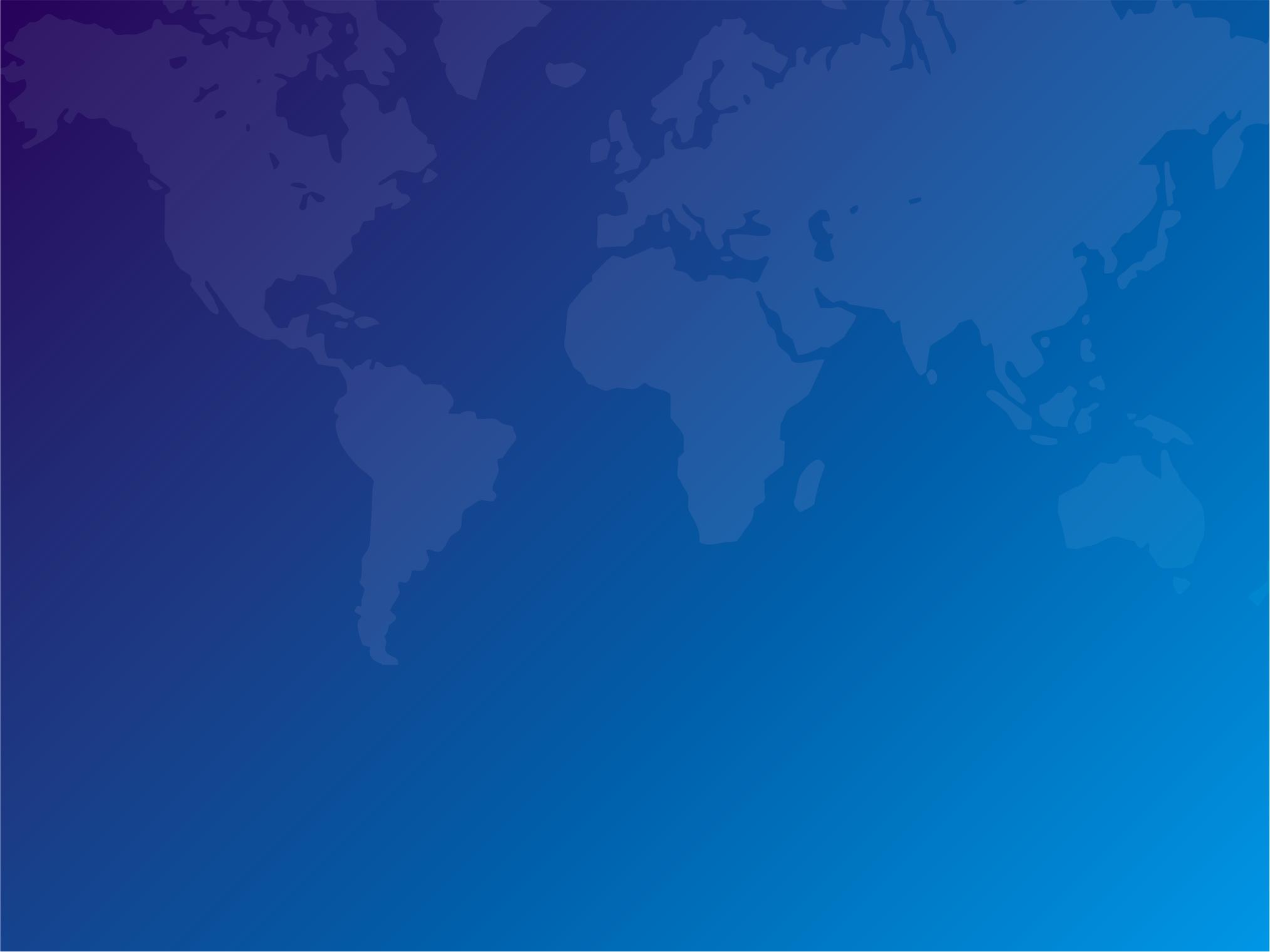 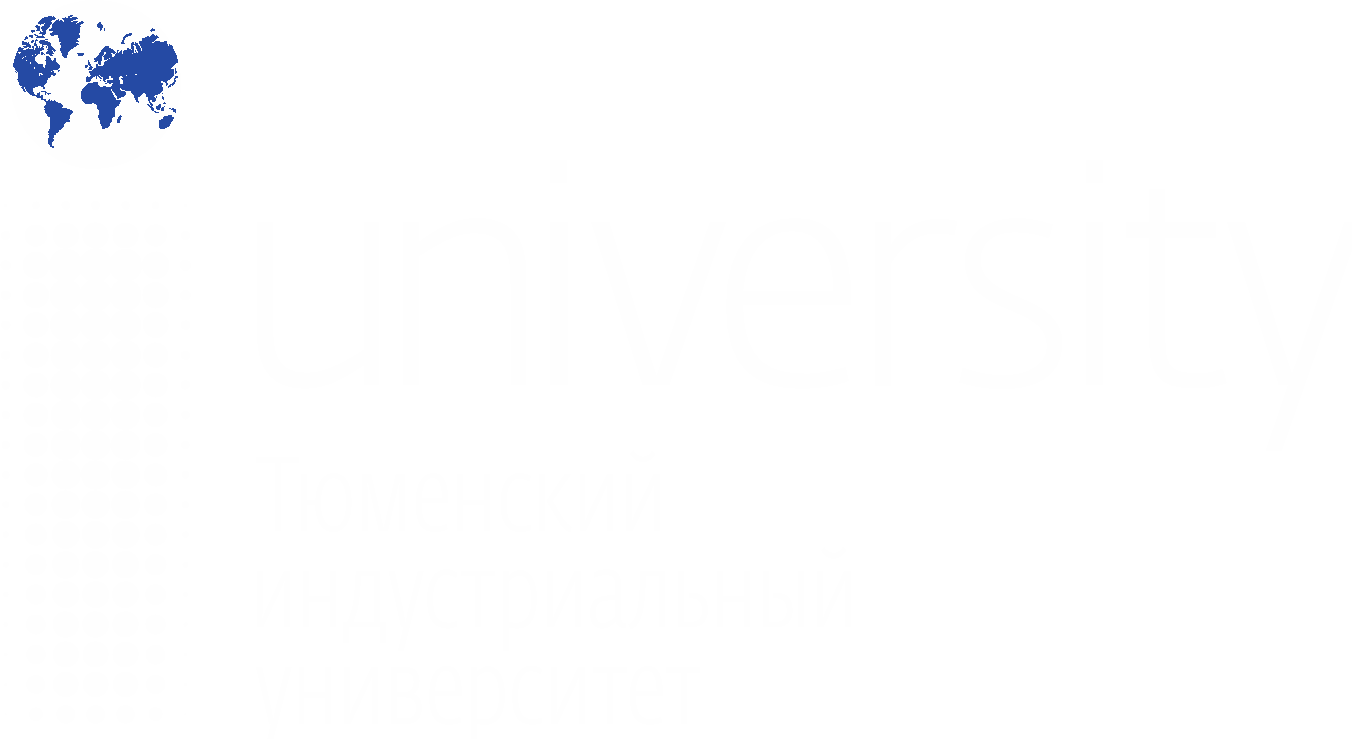 БЛАГОДАРЮ ЗА ВНИМАНИЕ!
www.tyuiu.ru